QUÍMICA FÍSICA  / AULA 3
SUMÁRIO

Elementos de termodinâmica
	Sistema, tipos de sistemas
	Estados dos sistemas
	Propriedades termodinâmicas
	Funções de estado e suas propriedades matemáticas
	Equilíbrio termodinâmico
	1º Princípio da termodinâmica
	2º Princípio da termodinâmica
               Relações de Maxwell
               Equação de Gibbs-Helmholtz
Sistema
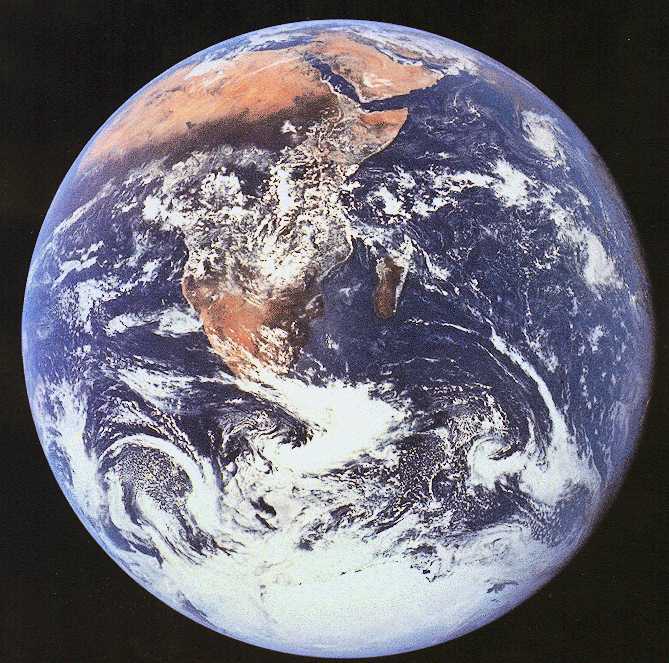 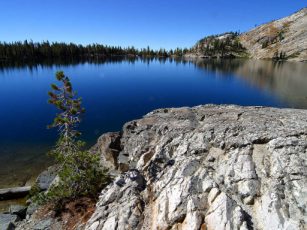 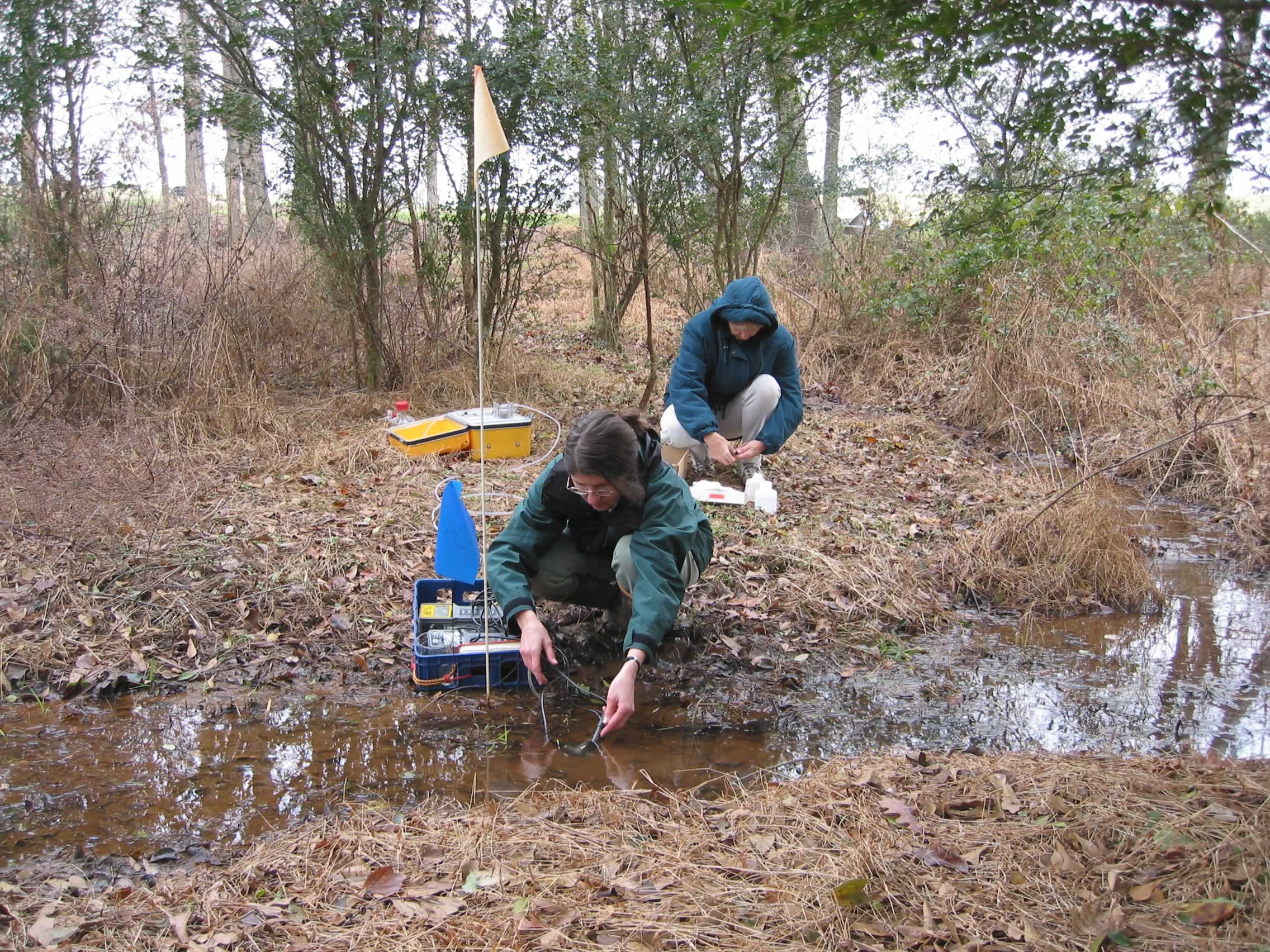 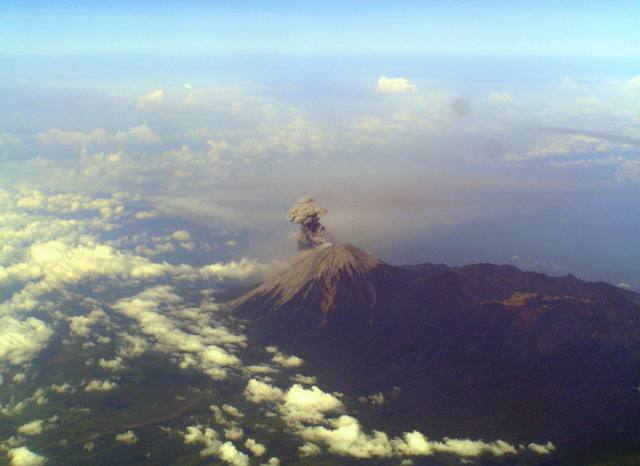 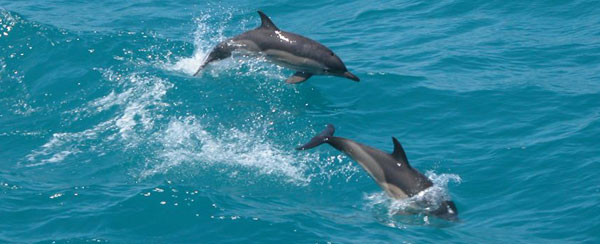 SistemaPorção macroscópica de matéria separada do exterior por uma fronteira, real ou fictícia.
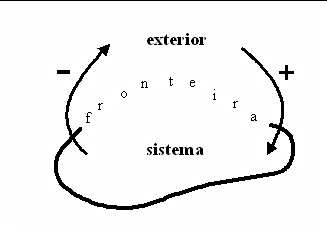 Convenção 
No que respeita ao sentido dos fluxos (matéria e energia), considera-se positivo (sinal +) tudo aquilo, matéria ou energia, que for fornecido ao sistema (o sistema ficará com “mais qualquer coisa”); será negativo (sinal )  tudo o que for cedido (ao exterior) pelo sistema (o sistema ficará com “menos qualquer coisa”),
SistemaPor serem macroscópicos os sistemas hão-de conter um número elevado de partículas – átomos ou moléculas – número que convencionaremos ser de ordem vizinha da do número de Avogadro, NA= 6.02213671023 mol-1.
Admitiremos que nos sistemas de que vamos tratar as transformações envolvidas são de natureza  física.
Sistema

Tudo o que não for sistema considerar-se-á  exterior, podendo a fronteira englobar-se num ou noutro conforme se achar conveniente.

	Por exemplo, num vaso fechado contendo uma certa 	quantidade de substância, parcialmente líquida e 	parcialmente vaporizada, será possível definir o sistema 	como sendo constituído apenas pelo líquido, ou só pelo 	vapor, ou, eventualmente, pelo conjunto (líquido+vapor). 

	Situações surgirão em que será aconselhável considerar 	o próprio vaso como parte integrante do sistema em 	estudo como acontece nas experiências 	calorimétricas,   	onde, inclusive, certos instrumentos de 	medida– 	termómetros e resistências de aquecimento, 	em 	particular – colocados em contacto íntimo com o 	vaso 	ou o seu conteúdo podem ser (ou não)  tratados 	como 	parte do sistema em observação.
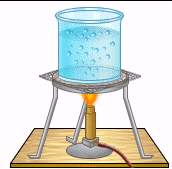 FaseQualquer porção de sistema física e/ou quimicamente dis­tinta das demais e que, além disto, exiba propriedades físicas e composição química uniformes em toda a sua extensão.  
Sistemas homogéneos constituídos, por uma única fase ; Sistemas heterogéneos por mais que uma fase
A definição não exige a continuidade física da fase, fazendo sentido, portanto, considerar fases dispersas.
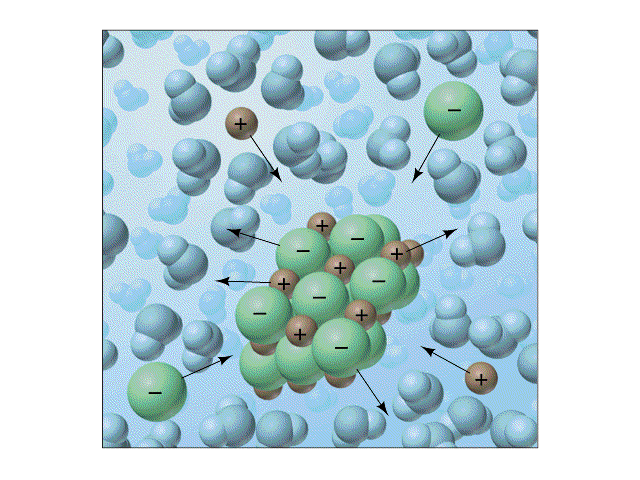 Por exemplo, os cristais de cloreto de sódio que constituem o precipitado duma solução aquosa são, no seu conjunto, uma única fase (sólida).
Variáveis termodinâmicas. Estado.

Depois de fazer a caracterização qualitativa de qualquer sistema é preciso defini-lo em termos quantitativos: é preciso fixar o seu estado (termodinâmico) ou o das suas fases, se for heterogéneo, e conhecer a quantidade de substância nele existente. 

O estado de uma fase ou de um sistema define-se por meio dos valores de certas propriedades (ou variáveis) termodinâmicas denominadas propriedades intensivas.
Os valores das propriedades intensivas não dependem da quantidade de substância existente na fase ou no sistema: exemplos (P, T)
Os valores das propriedades extensivas tomam valores proporcionais à quantidade de substância na fase (ou no sistema), isto é, as propriedades extensivas são aditivas: exemplos (m, n e V)


  Em particular
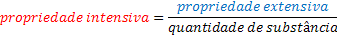 Variáveis termodinâmicas. Estado.
A experiência mostra que é necessário e suficiente fixar os valores de duas das propriedades intensivas para definir o estado termodinâmico dos sistemas de substâncias puras ou misturas de composição fixa; 
Para misturas de composição variável será preciso, ainda, dispor dos valores de um certo número de variáveis de composição.
Para fixar o estado de um sistema (ou de uma fase) especificam-se os valores de um certo número (i) de propriedades intensivas que recebem a designação de variáveis independentes. As restantes propriedades termodinâmicas denominam-se funções de estado.
Se por hipótese forem conhecidos os valores das i variáveis independentes, X1, X2, ... Xi  admite-se que existe sempre a possibilidade de conhecer o valor de qualquer função de estado, Xj . Quer dizer: existirão sempre funções f j  tais que
                            Xj = fj (X1, X2, ..., Xi)     		                            
embora a forma analítica explícita dessas funções possa não ser conhecida (Princípio -1 da termodinâmica)
Variáveis termodinâmicas. Estado.
A pressão (P) e a temperatura (T) são as propriedades frequentemente escolhidas para  varáveis independentes               são fáceis de medir e controlar. 

Então, para sistemas a duas variáveis independentes poderemos escrever por exemplo para o volume molar
ou
que é a equação de estado do sistema.
Características importantes das variáveis termodinâmicas
Os valores das propriedades quer intensivas, quer extensivas, são   independentes da história do sistema (ou da fase) a que dizem respeito 
OU  SEJA 
a diferencial dX de qualquer variável termodinâmica X é necessariamente uma diferencial exacta ou seja numa transformação entre dois estados A e B, o valor do integral



é independente do percurso A  B, dependendo apenas dos valores da propriedade X que caracterizam o estado inicial A e o estado final B.
Propriedade fundamental das diferenciais exactas: 
Dado um sistema a duas variáveis independentes, X1 e X2, e X3 uma função de estado, X3=X3(X1, X2). Nestas condições, como X3 é uma propriedade termodinâmica, dX3  é uma diferencial exacta. Portanto,


                                                                    e
Equilíbrio termodinâmico
Diz-se que um sistema está num estado de equilíbrio termodinâmico quando as suas propriedades intensivas tiverem valores bem definidos, uniformes e independentes do tempo, e não se observarem fluxos de matéria e/ou de energia através da sua fronteira ou no seu interior. 

A situação de equilíbrio termodinâmico exige, pois, que no interior do sistema ou em pontos da sua fronteira exista:
(i) - Equilíbrio hidrostático: 
 Não existem forças não compensadas. Esta condição corresponde ao equilíbrio de pressões na medida em que, na ausência de campos 	electromagnéticos, feitos de superfície, etc., as únicas forças a considerar são as forças de pressão, que actuam segundo a normal à fronteira. Portanto, num sistema em equilíbrio termodinâmico exige-se que a pressão seja uniforme em todo o sistema.  Em particular, para sistemas heterogéneos, é necessário que todas as fases , , ...,   estejam à mesma pressão:
(ii) - Equilíbrio térmico: 
   Não existem fluxos de calor no interior do sistema e entre o sistema e o exterior. Por isso a temperatura é uniforme. Para sistemas heterogéneos:
(iii) -  Equilíbrio químico: 
Não ocorre difusão (macroscópica) de matéria no sistema e para o exterior deste. Para sistemas hetrogéneos observa-se que o potencial químico de cada componente (µi) é igual em todas as fases:
Primeiro princípio (Lei) da termodinâmica
Considere-se um sistema homogéneo fechado onde não tenham lugar reacções químicas, isto é, onde a quantidade de substância, ni, de cada espécie química permaneça constante.  Quer dizer, se existirem c espécies:
						d ni = 0   , i = 1, 2, … , c .
De acordo com o primeiro princípio da termodinâmica existe uma função de estado  denominada energia interna, U tal que a variação dU numa transformação elementar é dada por
Q e W representam, respectivarnente, o calor e o trabalho transferidos na transformação elementar. 
Q e W não são “variações” de Q e W, uma vez que  calor e trabalho não são propriedades termodinâmicas do sistema.
Tem-se
	W = P dV     , 		               	             		  
pois
	P dV =  (F/A) dV =  (F/A) A dℓ = F dℓ =  W
Primeiro princípio (Lei) da termodinâmica
A energia interna U do sistema resulta: 

da energia potencial intermolecular, 
         depende da posição e das orientações relativas das partículas que constituem o sistema, pelo     
         que recebe a designação de energia interna configuracional, Uconf ;

da energia cinética translacional das partículas (dependente exclusivamente da temperatura)
das energias electrónica, vibracional, rotacional, etc. das próprias moléculas. 
          Estas energias são características de cada molécula considerada isoladamente e, por isso, à    
          sua soma pode chamar-se energia interna molecular ou intrínseca, Uint  .

			U= Uconf + Uint      , 
  		         		                  
 A energia interna é uma propriedade extensiva do sistema.
Segundo princípio (Lei) da termodinâmica
O segundo princípio da termodinâmica introduz a função entropia, S, tal que numa transformação (reversível) elementar é


onde T é a temperatura do sistema.




                   
              Q = T dS      W = P dV
expressão combinada dos primeiro e segundo princípios da termodinâmica (para sistemas homogéneos fechados).
NOTA 
A interpretação física do conceito de entropia acha-se ligada ao grau de desordem do sistema ou, por outras palavras, à falta de informação que sobre ele existe. 
Esse grau de desordem ou essa falta de informação se exprimem quantitativamente, segundo Boltzmann, através do chamado número de complexões, , do sistema:
	S = kB ln 	 
 onde     kB = R/NA = 1.38066210-23 JK-1 é a constante de Boltzmann (constante dos gases por molécula) e  representa o número de estados quânticos compatíveis com o estado termodinâmico macroscópico do sistema. .
Funcões caraterísticas
Viu-se que



ou seja para sistemas homogéneos fechados a energia interna escreve-se como função das variáveis independentes entropia e volume:

Diz-se por isso que U é a função característica associada ao par, de variáveis independentes (S ,V). Também se diz que S e V são as variáveis naturais associadas à função U: 


Nem sempre, porém, S e V constituirão a escolha mais apropriada para desempenhar o papel de variáveis independentes, surgindo, portanto, a necessidade de considerar outras funções características. Assim, definem-se as funções:
                
           entalpia, H		        	                      H=U+PV
           energia ou função de Helmholtz, A                  A=U-TS
           energia ou função de Gibbs, G                        G=H-TS
Funcões caraterísticas e Relações de Maxwell
Na forma diferencial ter-se-á:
         para a entalpia
	dH = d(U + PV)
                      = dU+d(PV) =
+ P dV + V dP
(T dS P dV)
= T dS+ V dP
Logo   H=H(P, S)
Em síntese:
     dH=T dS+ V dP
e, para as derivadas mistas:
que é uma das relações de Maxwell
Funcões caraterísticas e Relações de Maxwell
para a energia de Helmholtz
	dA = d(U - TS)
                    = dU- d(TS) =
(T dS P dV)
- T dS – S dT
= - P dV – S dT
Logo   A=A(T, V)
Em síntese:
     dA= - P dV –S dT
e, para as derivadas mistas:
que é outra relação de Maxwell
Funcões caraterísticas e Relações de Maxwell
para a energia de Gibbs
	dG = d(H - TS)
                    = dH- d(TS) =
(T dS+ V dP)
- T dS – S dT
= V dP – S dT
Logo   G=G(P, T)
Em síntese:
     dG= V dP –S dT
e, para as derivadas mistas:
que é outra relação de Maxwell
Funcões caraterísticas e Relações de Maxwell
para a energia interna (como se viu)
	dU = T dS – P dV
Logo   U=U(S, V)
Em síntese:
     dU= T dS – P dV
e, para as derivadas mistas:
ou
que é outra relação de Maxwell
O quadrado trmodinâmico
Colocar as funções características por ordem alfabética no sentido anti horário
Ladear as funções características pelas suas variáveis naturais
H
P
S
U
G
V
T
A
O QUADRADO TERMODINÂMICO / RELAÇÕES DE MAXWELL
Vamos ver o sinal ….
H
P
S
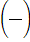 ∂V
_
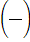 ∂S
=
∂T
∂P
T
P
G
U
RESULTADO: As setas ficam para o mesmo lado
Este é o lado de encontro
 dos dois percursos.
V
T
Vamos construir uma 
Vertical ao lado comum.
A
Portanto o sinal é
O quadrado termodinâmico
Todas as propriedades termodinâmicas podem ser expressas em termos de uma das funções características e das derivadas parciais desta em relação às variáveis naturais que lhe estão associadas. Vamos ver como se retira essa informação do quadrado termodinâmico:
.
As funções características vizinhas são  H e G. A variável comum é P e a não comum T
H
P
S
H =
G
P
U
G
V
T
A
Equação de Gibbs-Helmholtz
Dentre as funções características atrás definidas, as que mais frequentemente aparecem nas aplicações de Termodinâmica Química são a entalpia e a função de Gibbs.
A importância prática da função H deriva de que a variação de entalpia a pressão constante se identifica com a quantidade de calor transferida na transformação. De facto, a maioria das transformações que interessam na prática realizam-se à pressão atmosférica (vaso aberto). Por outro lado, a função G é particularmente relevante porque as suas variáveis naturais (P e T) podem controlar-se com facilidade e medir-se com muito rigor. As duas funções características, G e H, relacionam-se sem dificuldade:
A pressão constante:  dH=T dS  ou
e  portanto
resultado que se conhece por equação de Gibbs –Helmholtz